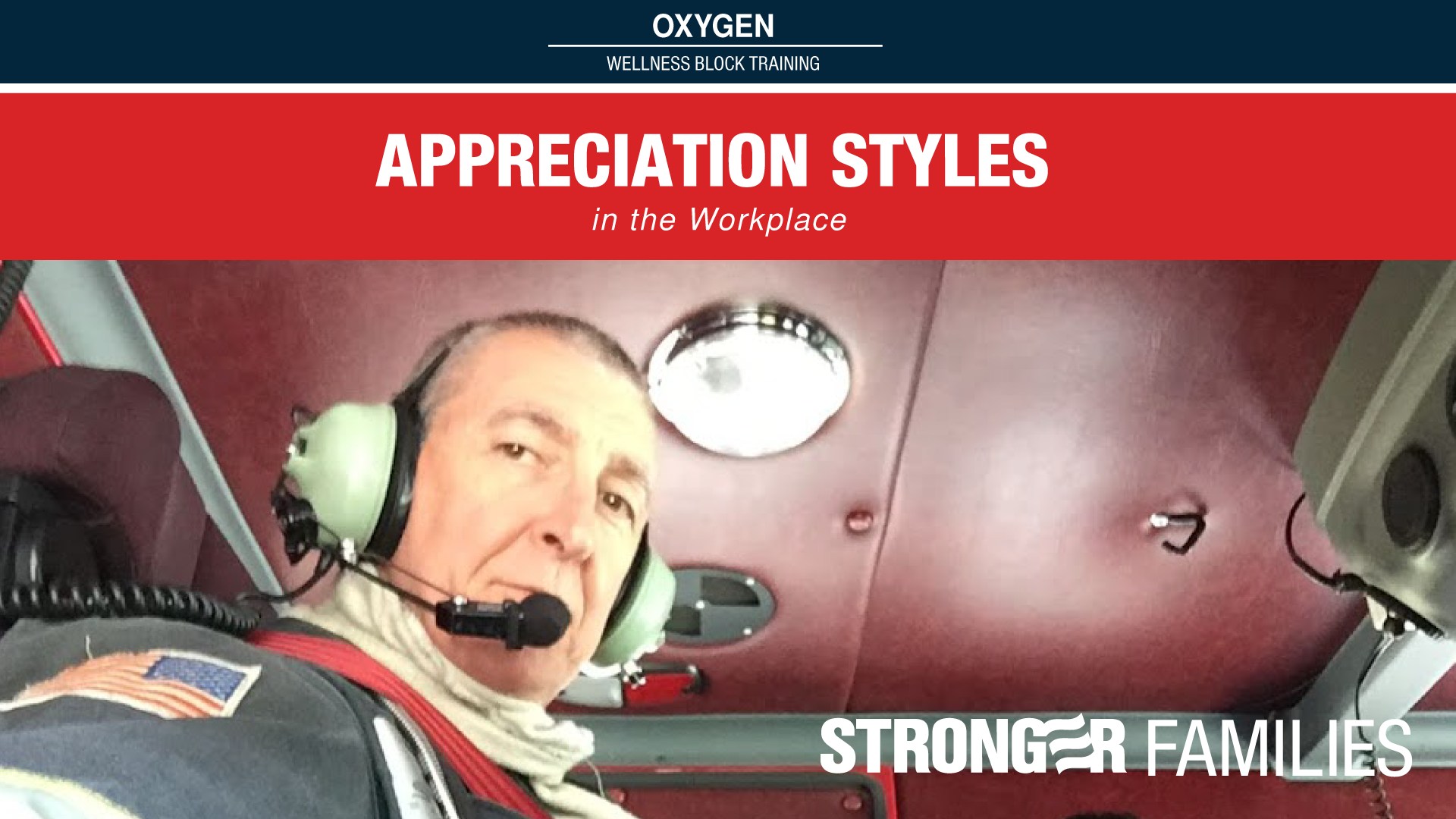 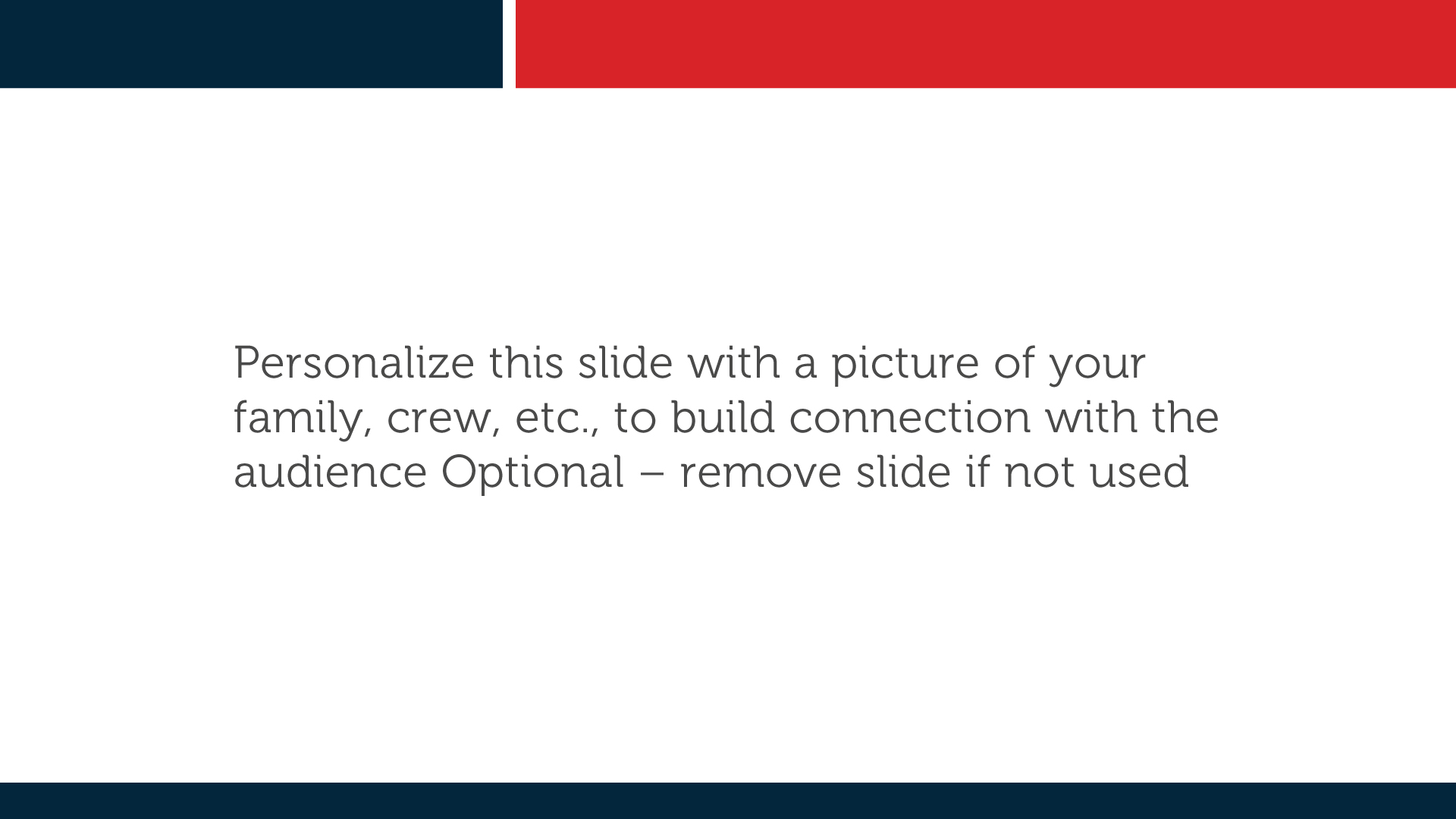 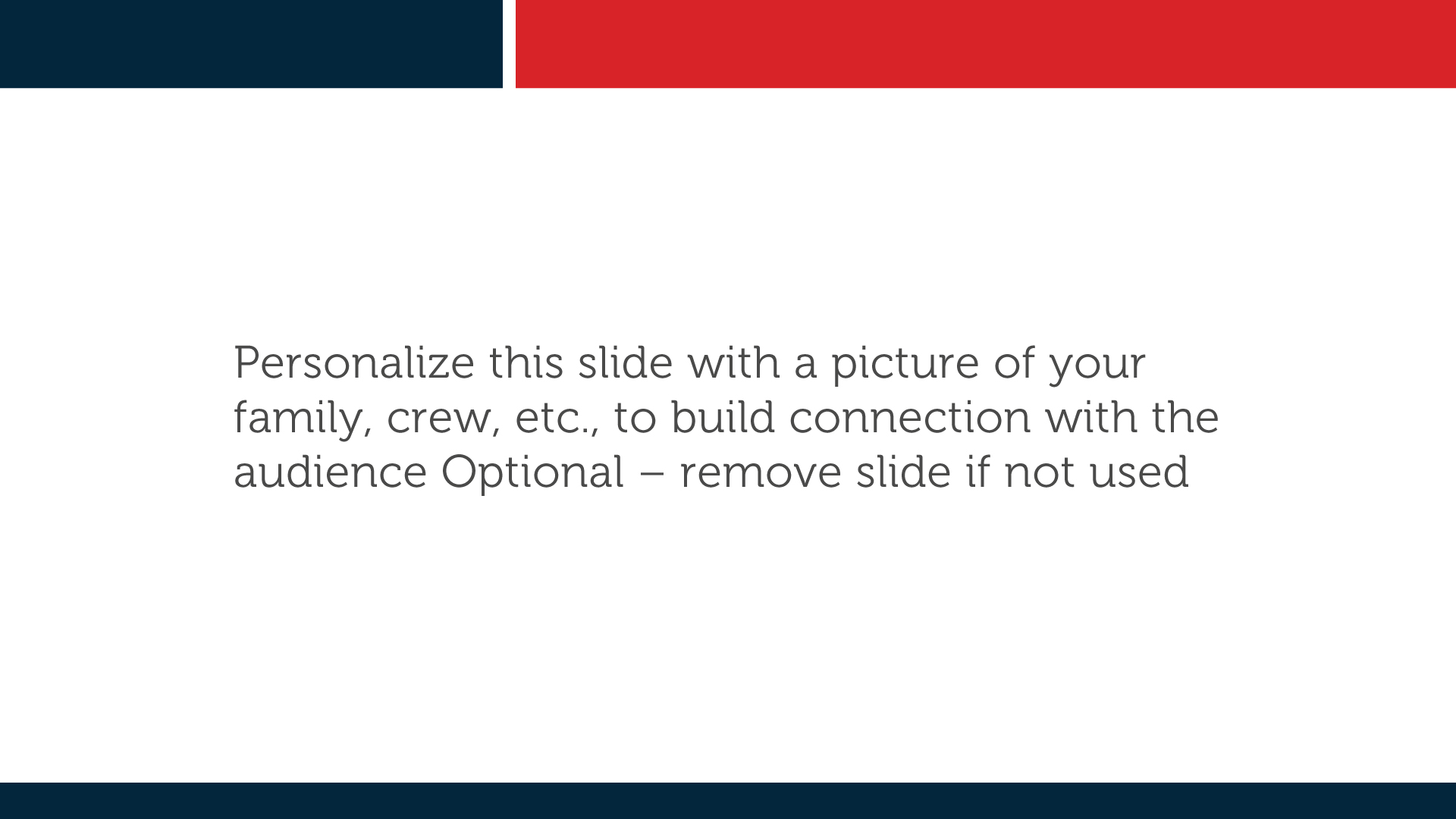 “THE ONE WITH THE SPEGHETTI”
A SCENE FROM FRIENDS 
(INSERT VIDEO HERE)
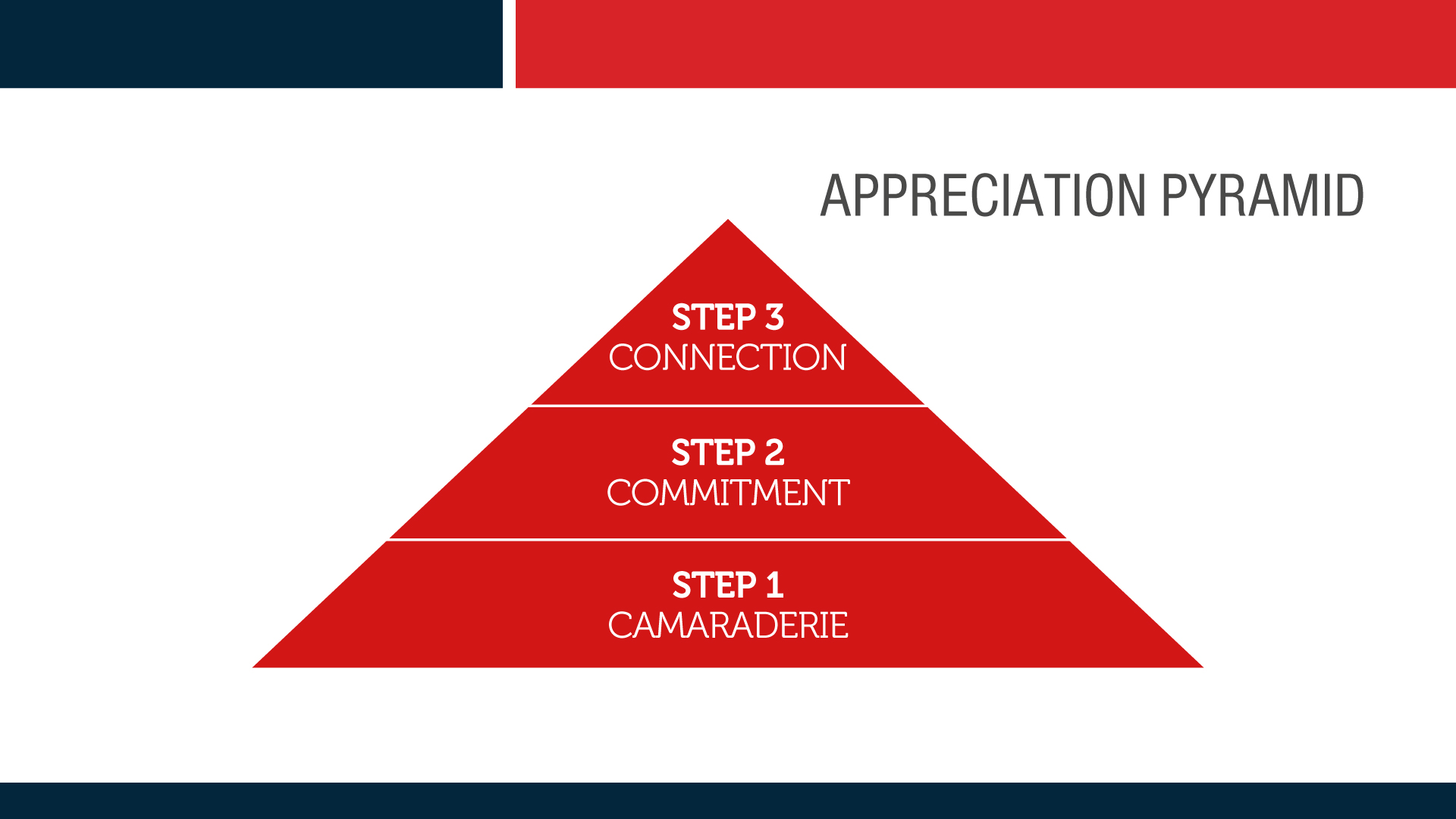 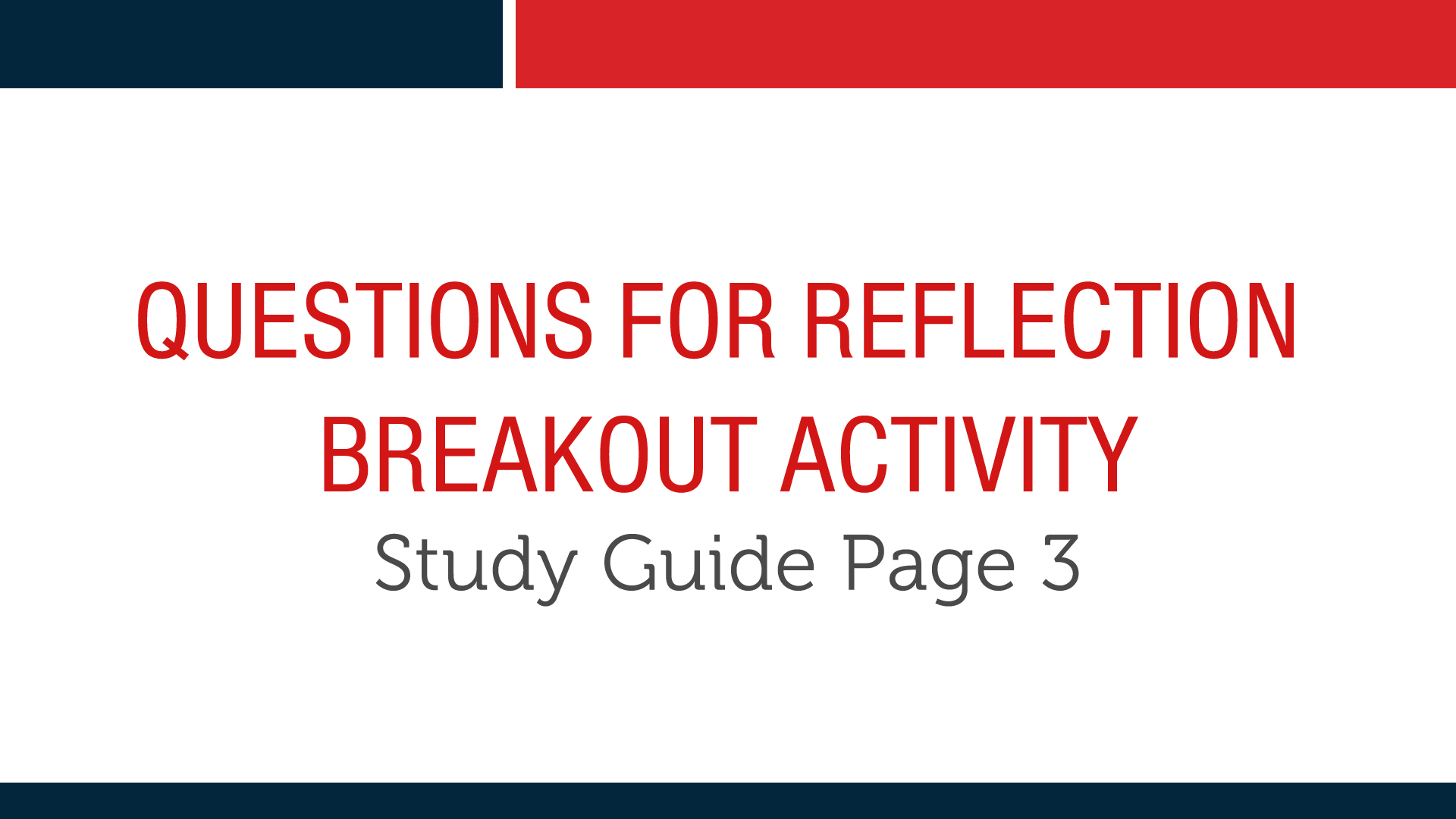 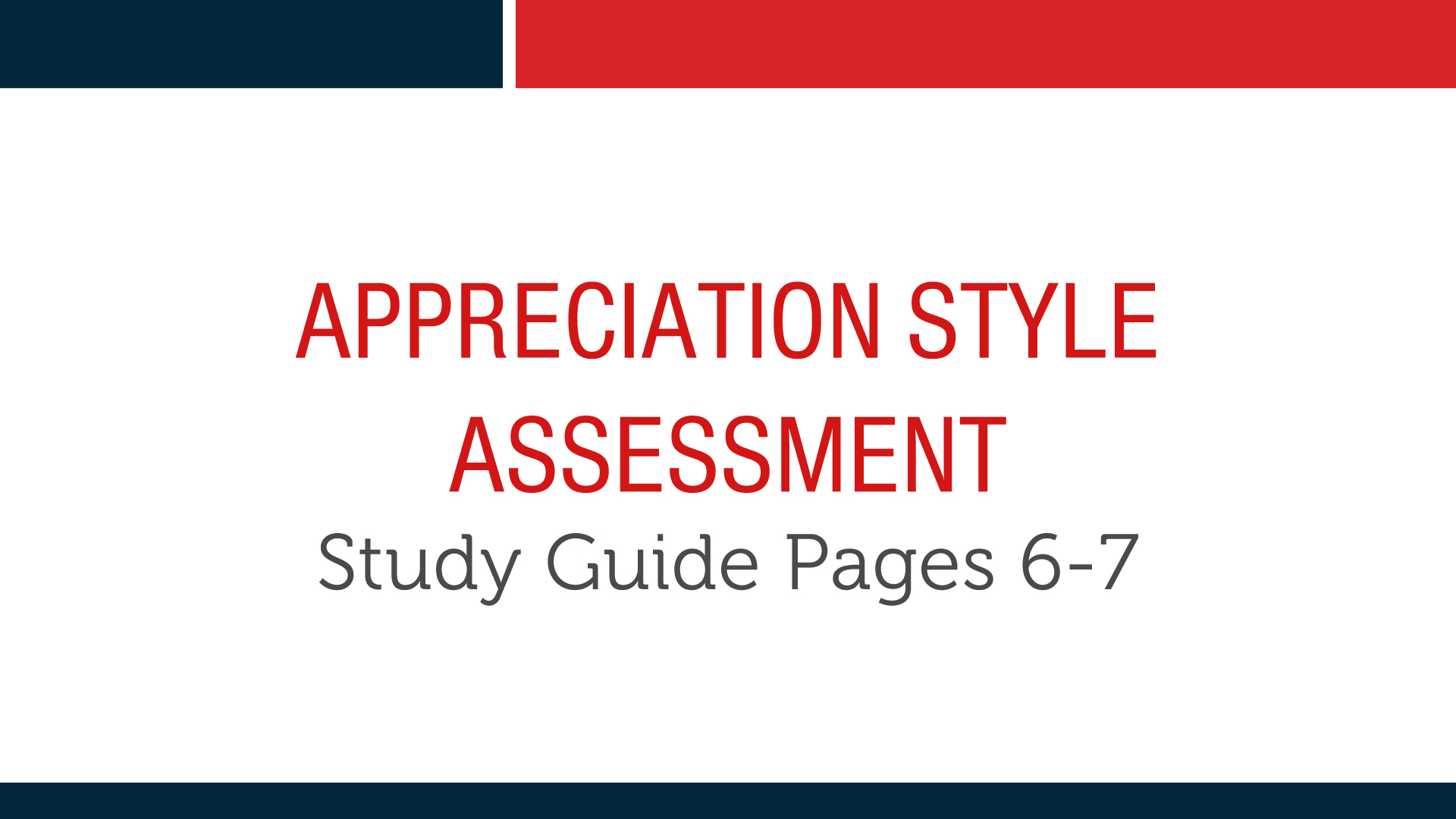 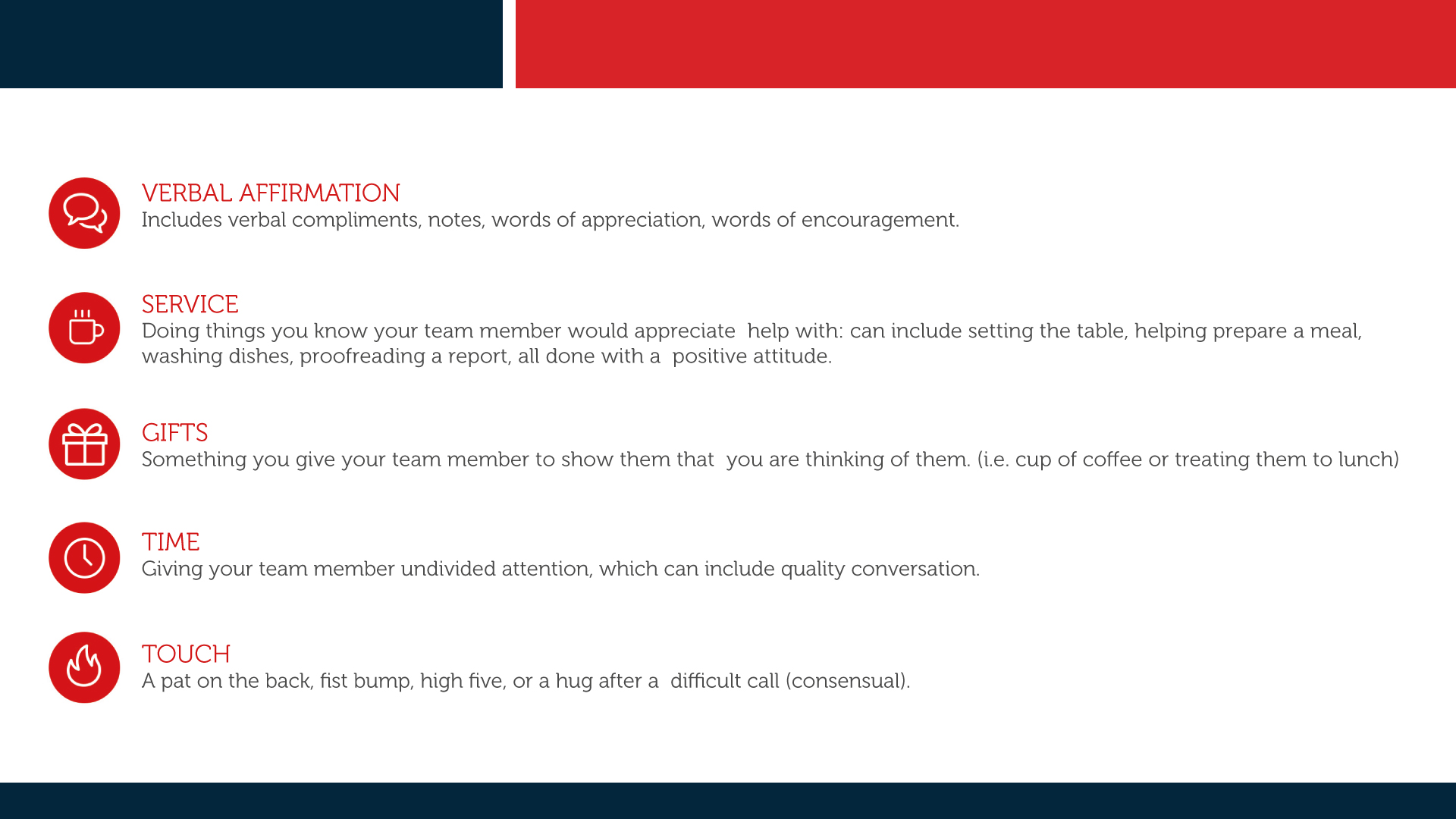 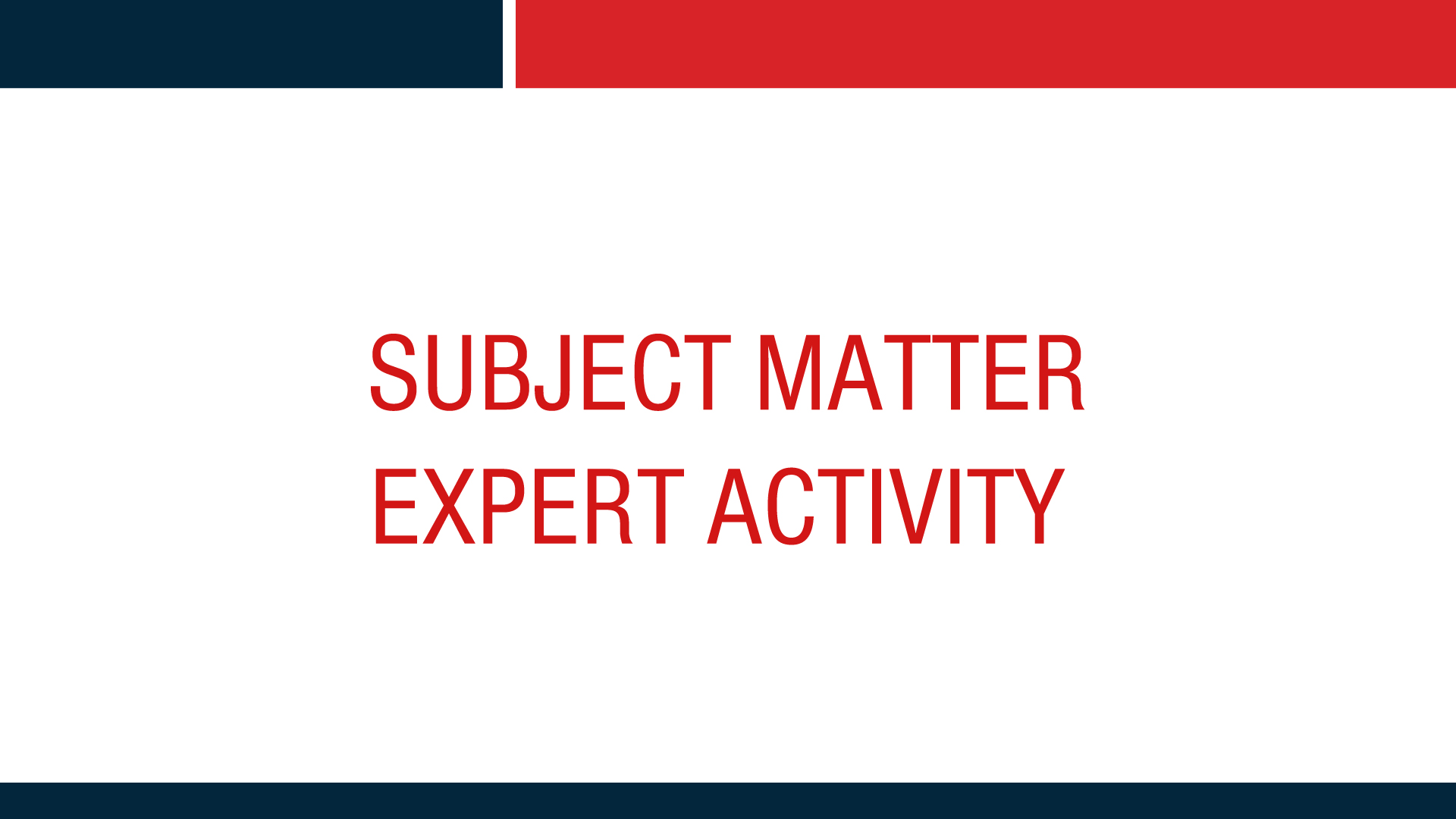 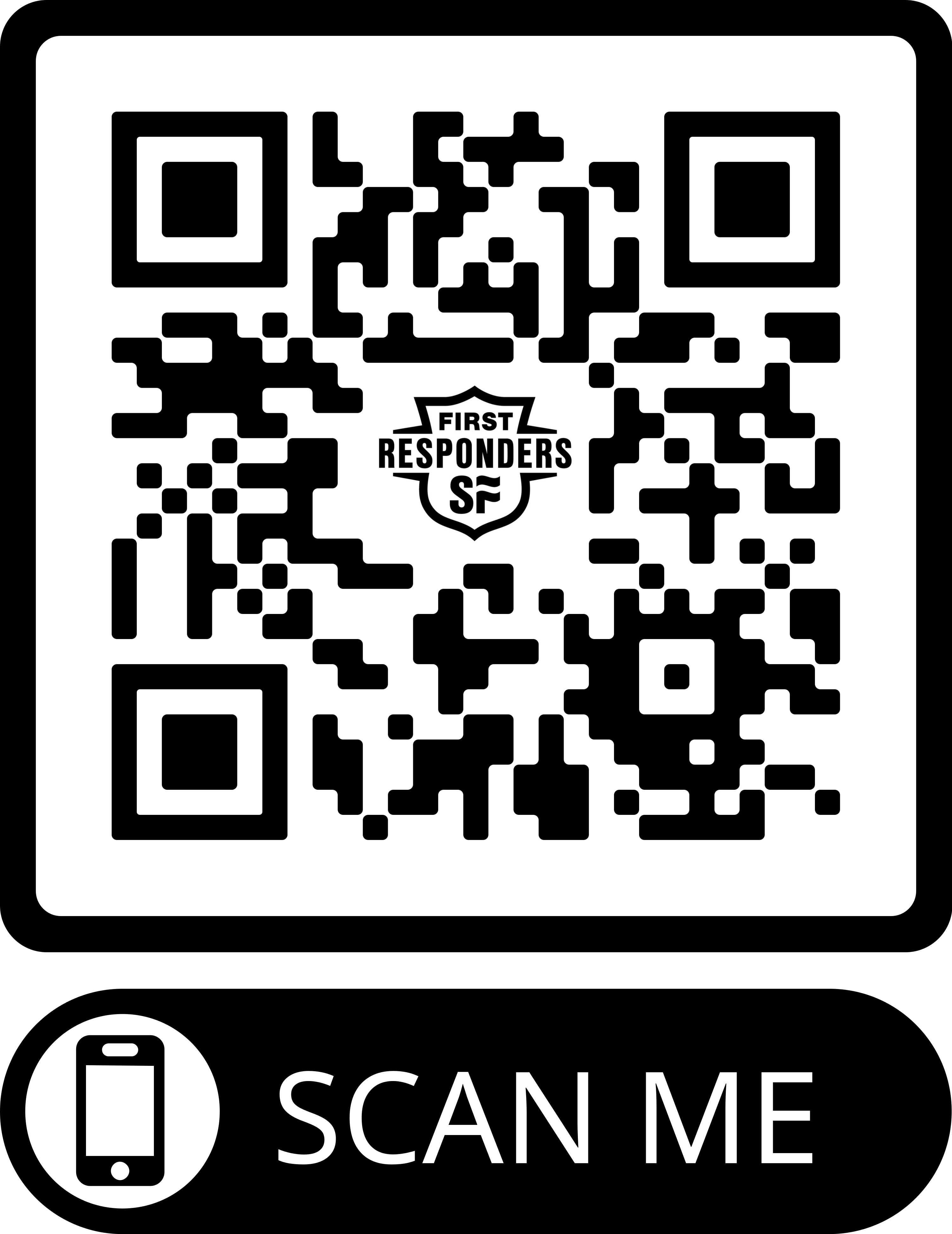 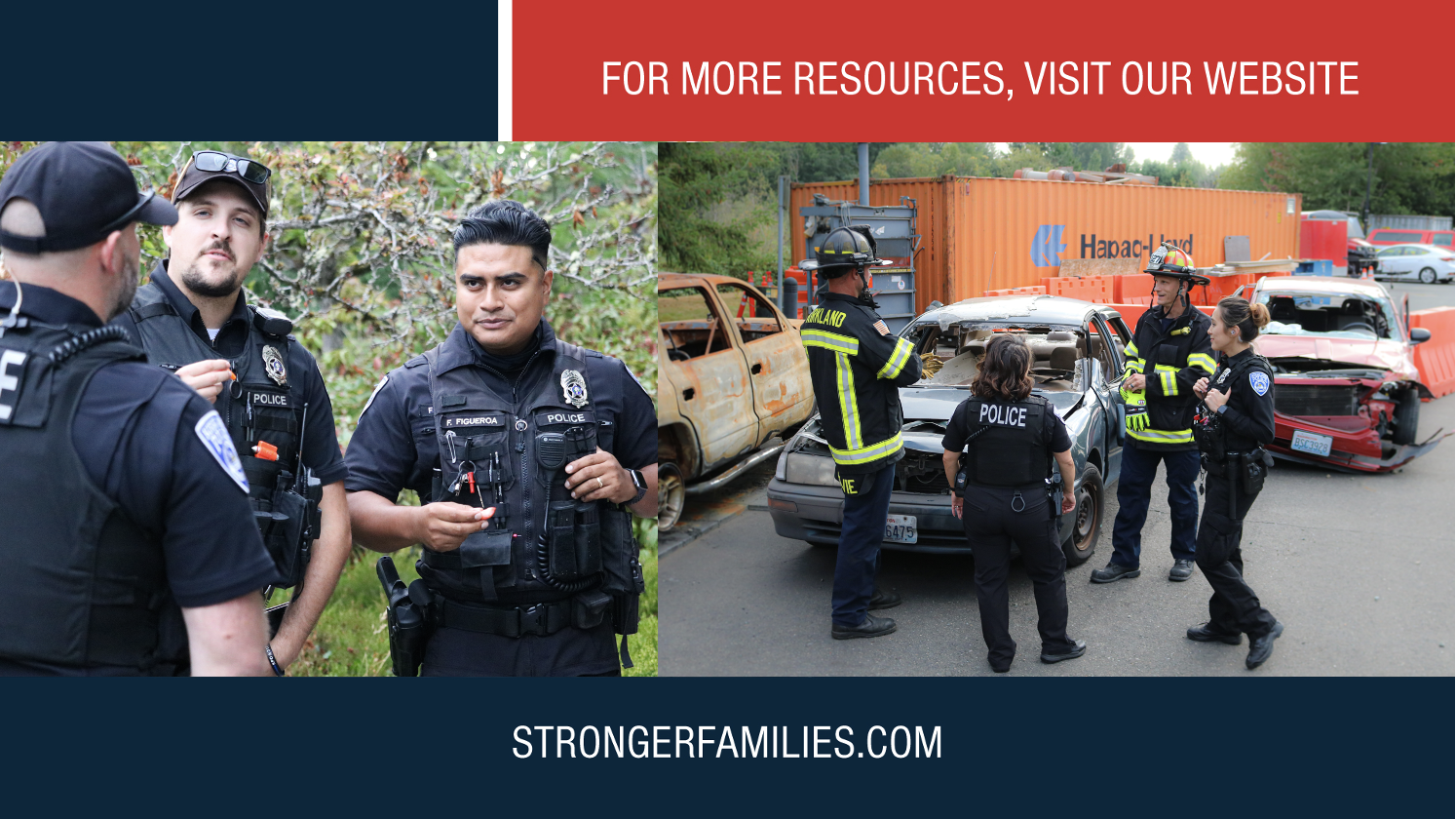